GreenPlan Bay Area
Kick Off Meeting
9/19/13, 2-4pm
Elihu Harris Building, Oakland, CA
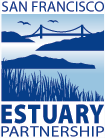 Agenda
Welcomes     2pm
Introduction of Project     2:15
Roles for Cities     2:25
Discussion / Q & A     2:35
Overview of GreenPlan-It    3:00
Initial Thoughts on Data / Discussion      3:20
Next Steps      3:45
Welcome	2-2:15
Jennifer Krebs
Greetings from SFEP
Go around room
Sign-in sheet (needed for State Board)
Introduction of Project	2:15-2:25
Jennifer Krebs
Project Team: SFEP, SFEI, Dan Cloak, Jennifer Walker
Web Page  http://www.sfestuary.org/greenplanning
Basecamp
Project Schedule  
Project Outcomes
Purpose of Meeting
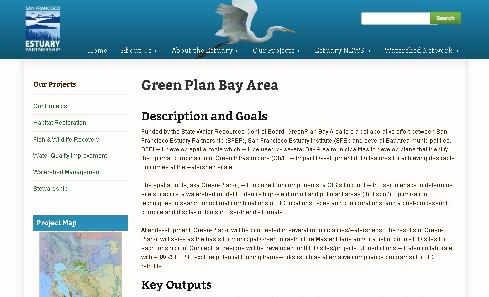 Jesse Mills
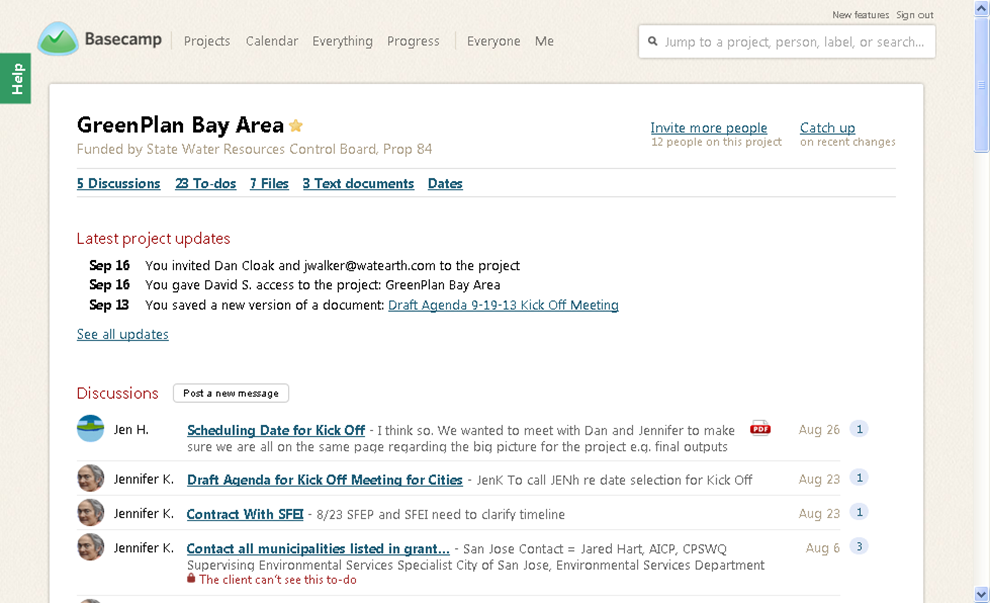 Roles for Municipalities 2:25 – 2:35
Jennifer Krebs
TAC Members
“Master Planning” Agency
Interested Party
Discussion / Q&A  2:35 – 3:00
Jennifer Krebs
Municipalities current efforts that dovetail with Green Infrastructure Master Planning?
How do you think the Plans can benefit your municipality?
How do you think an alternative compliance program can benefit your municipality?
Questions?
Overview of Green Plan-It
Lester McKee     SFEI
3:00-3:20
In a given watershed…
What quantitative water quality and hydrological improvements can be made with Low Impact Development?

What is the optimal plan?

With LID, can we improve upon the cost/benefit of grey infrastructure alone?
GreenPlan-it
toolbox
Critical Areas Tool
GIS Siting Tool
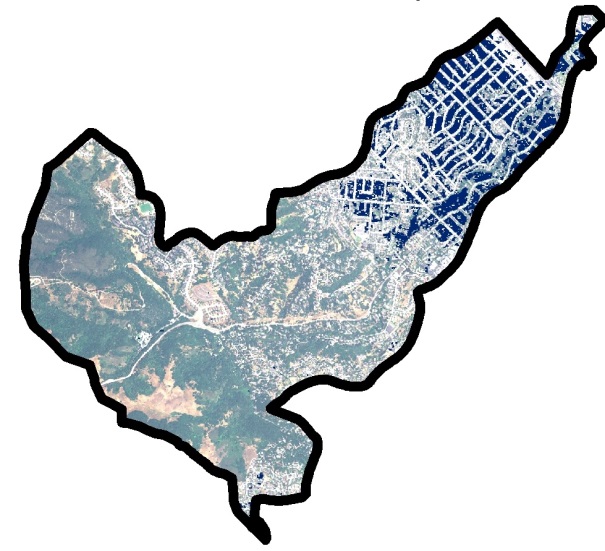 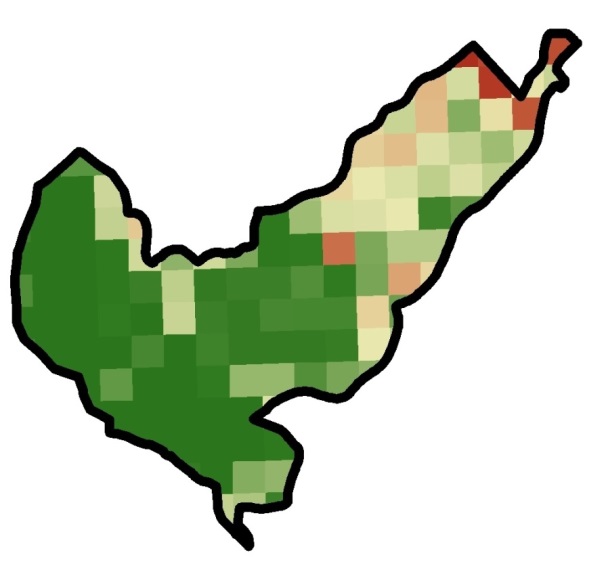 Improvement vs. Cost
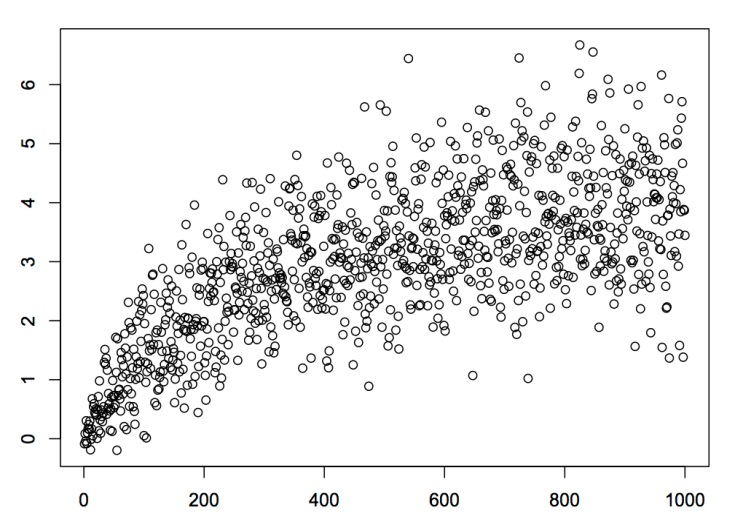 Target
Improvement
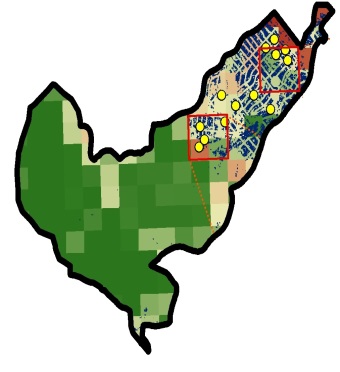 LID (+ Grey)
Grey Infrastructure
Cost
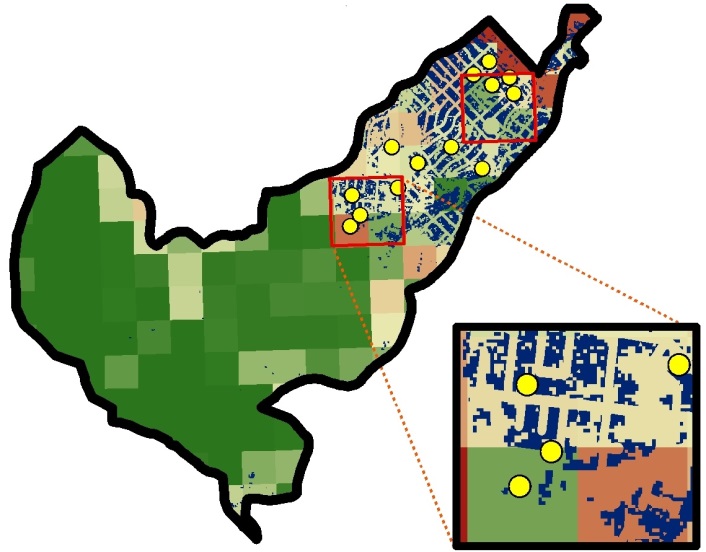 Feasible & Effective
Master Plan
Optimization Tool
Maximize benefit
Minimize cost
GIS Siting Tool
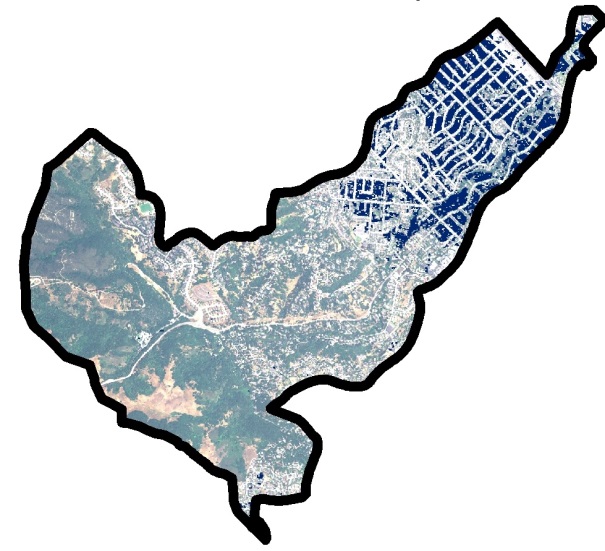 Regional LID Site Suitability Tool
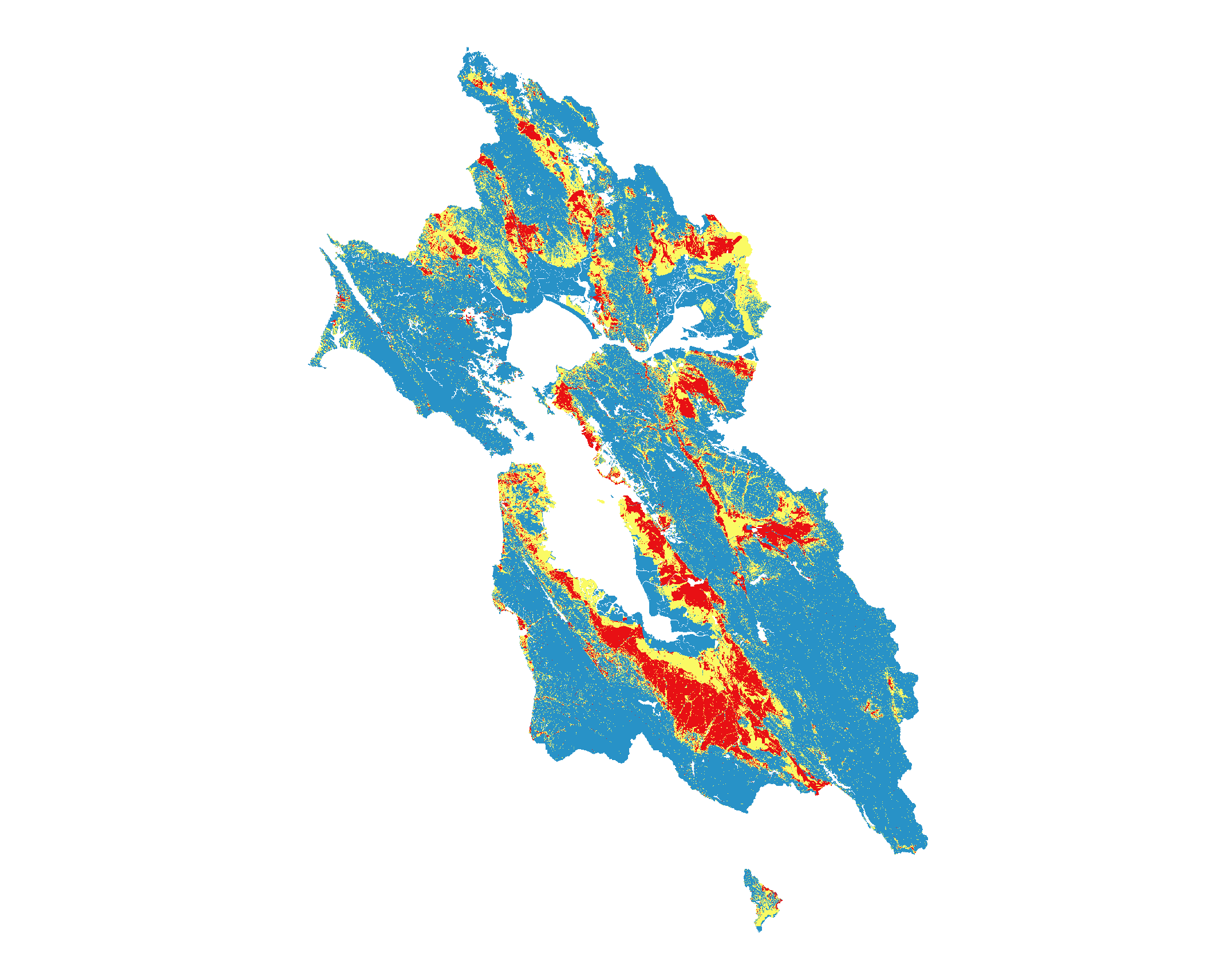 SFEI (2012)
High
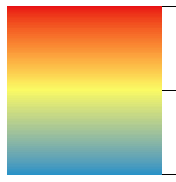 Low
Use local + regional GIS layers to identify feasible sites
Infrastructure
Private vs. public land
Redevelopment plans
Capital improvement plans
Critical Areas Tool
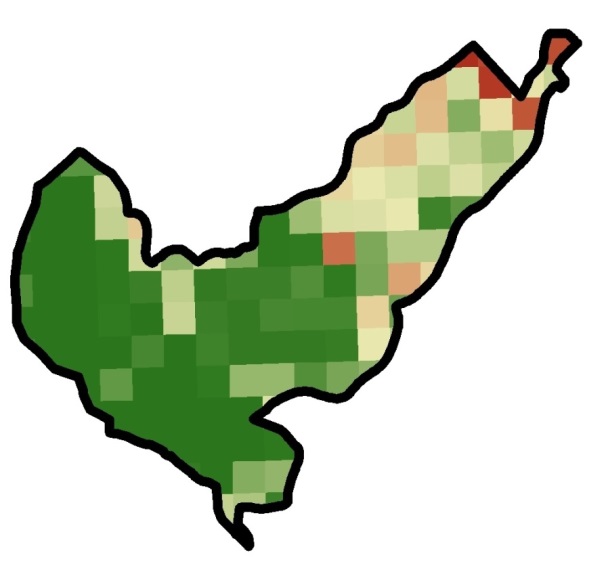 Simulate watershed processes

Identify critical sources areas
Flow
Contaminants

Overlay area-specific considerations
Areas of known flooding
Critical Areas Tool
GIS Siting Tool
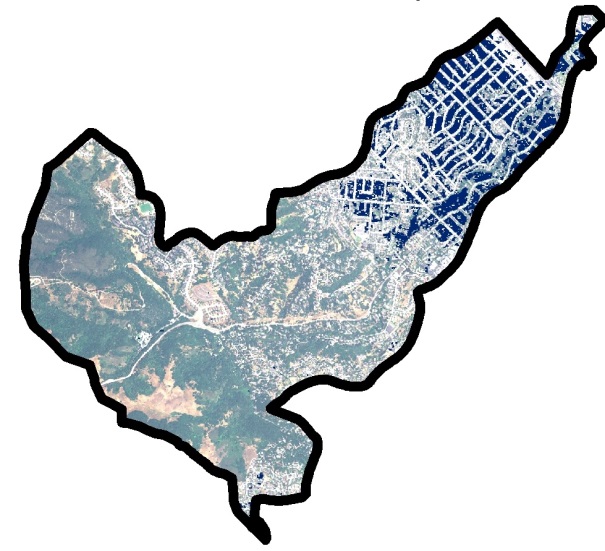 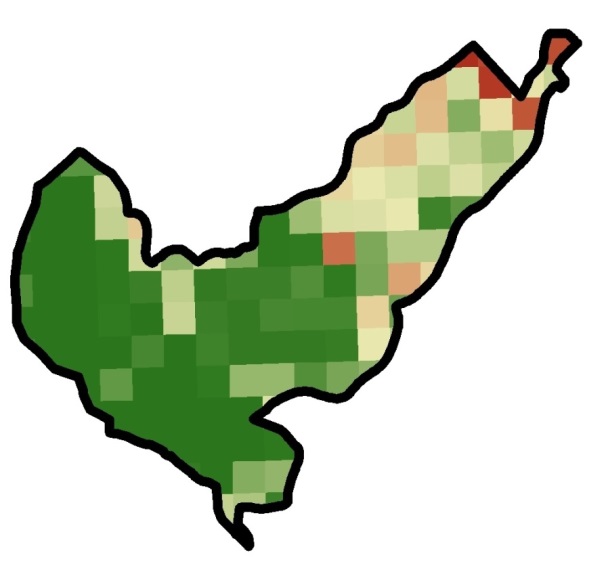 Combination = Initial for optimization
e.g., 1000 possible locations

Field  verification
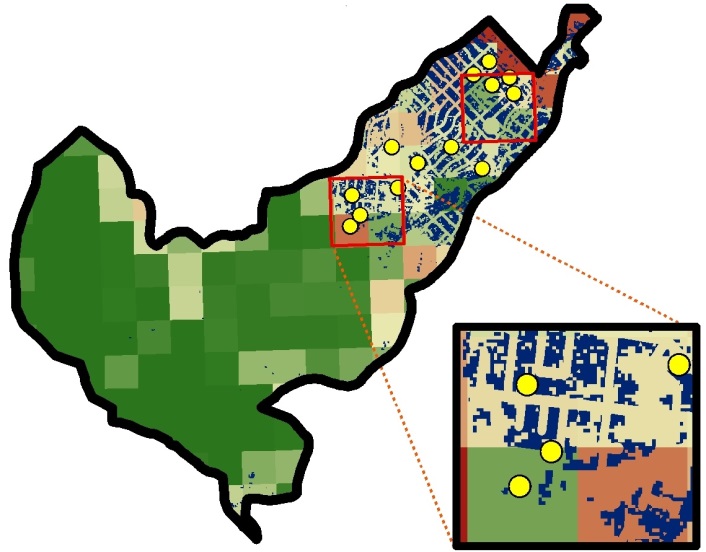 Feasible & Effective
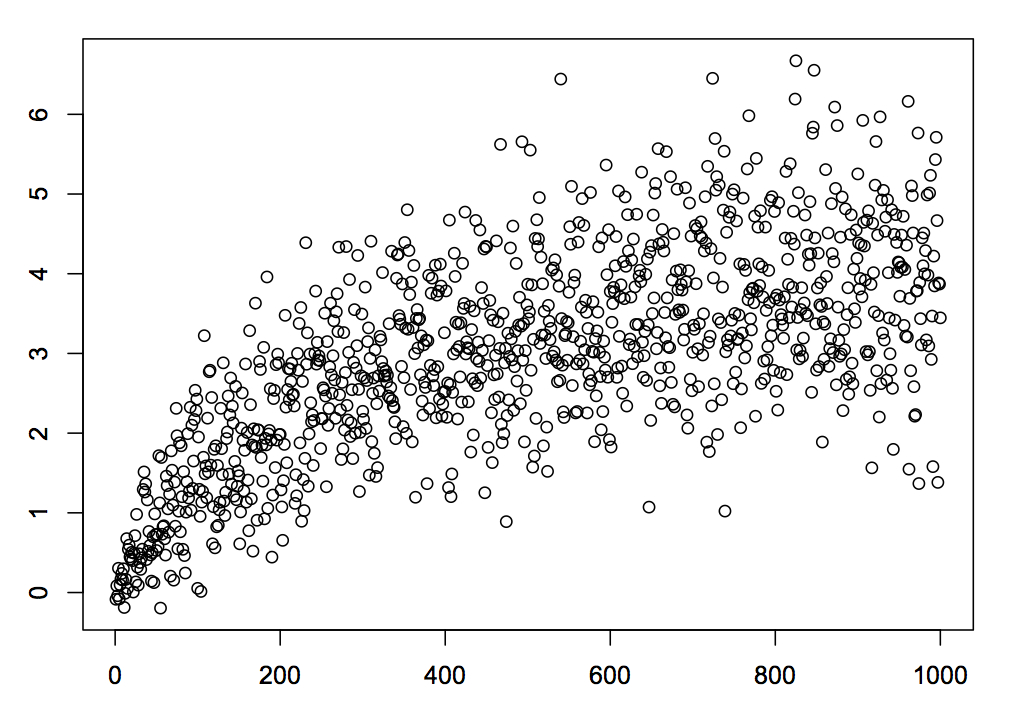 Target
e.g. Peak flow reduction
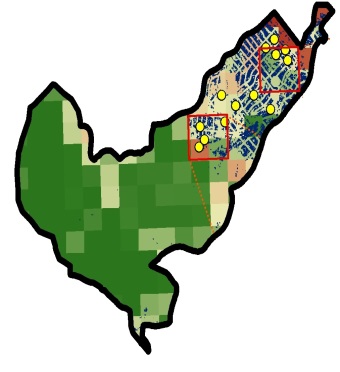 cost
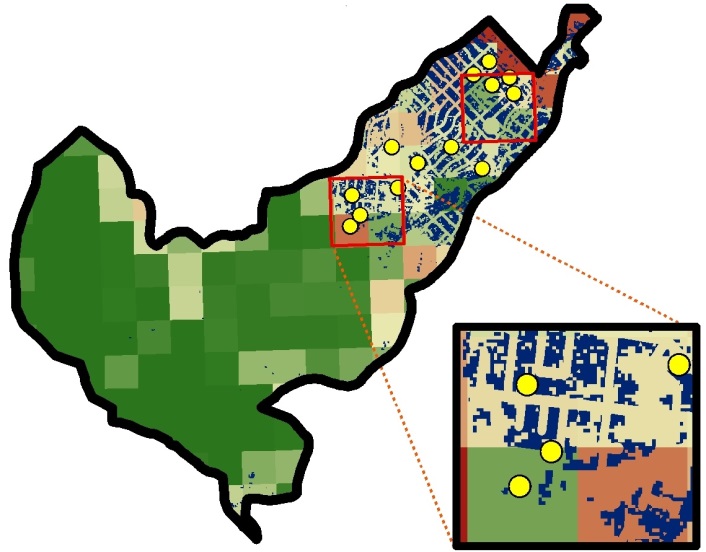 Feasible & Effective
Master Plan
Optimization Tool
Maximize benefit
Minimize cost
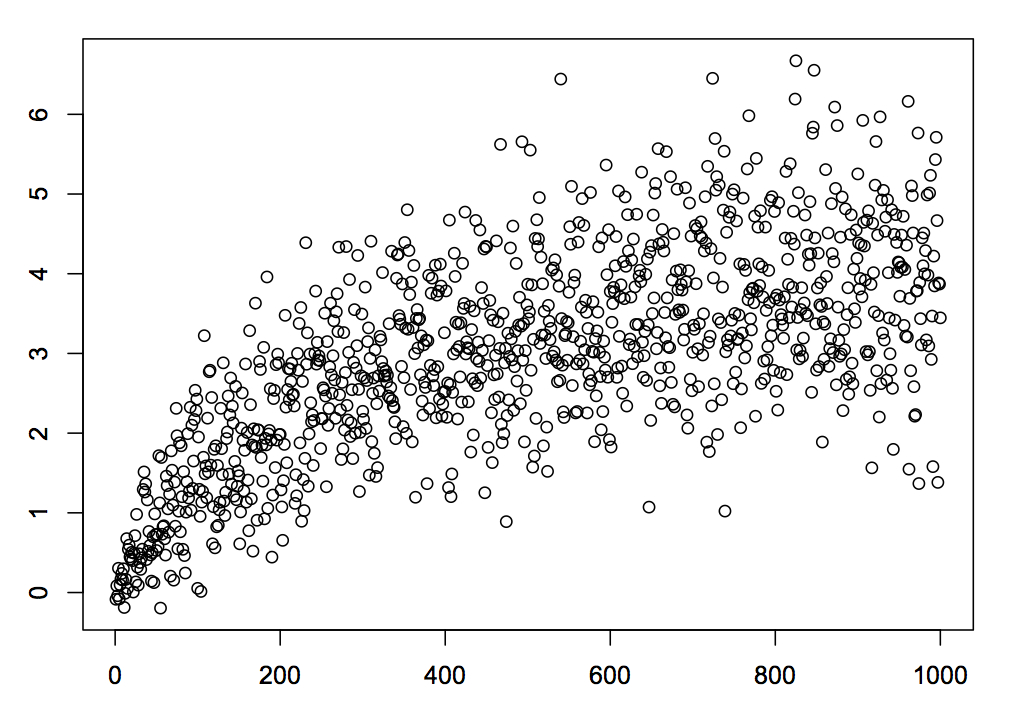 e.g. Peak flow reduction
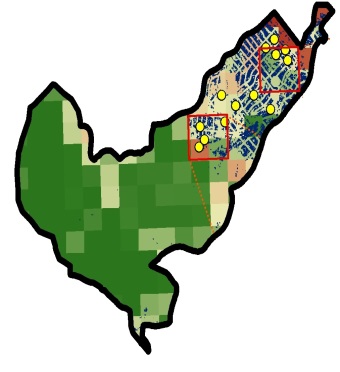 Target
Grey Infrastructure
cost
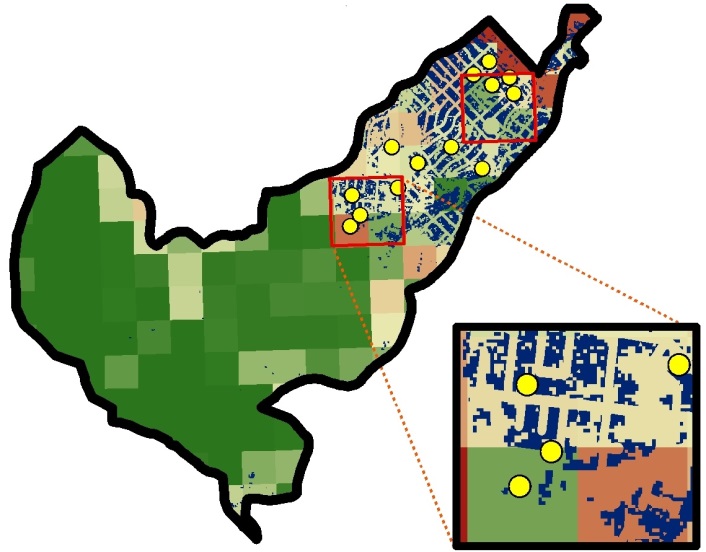 Feasible & Effective
Master Plan
Optimization Tool
Maximize benefit
Minimize cost
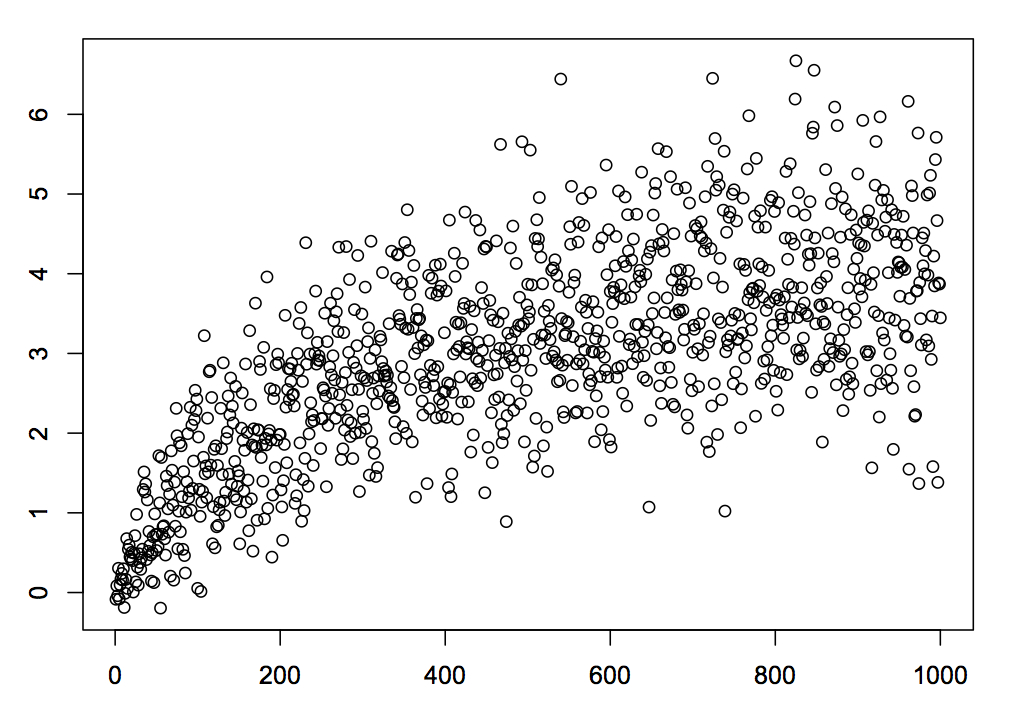 Multiple simulations

Quantify potential effectiveness

Balance benefit and cost

LID + Grey Infrastructure
Target
e.g. Peak flow reduction
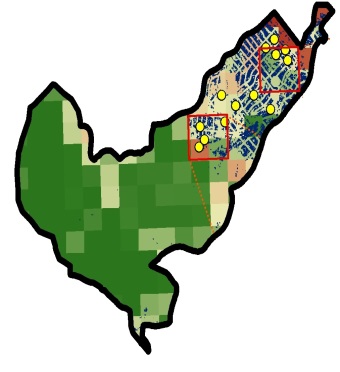 LID (+ Grey)
Grey Infrastructure
cost
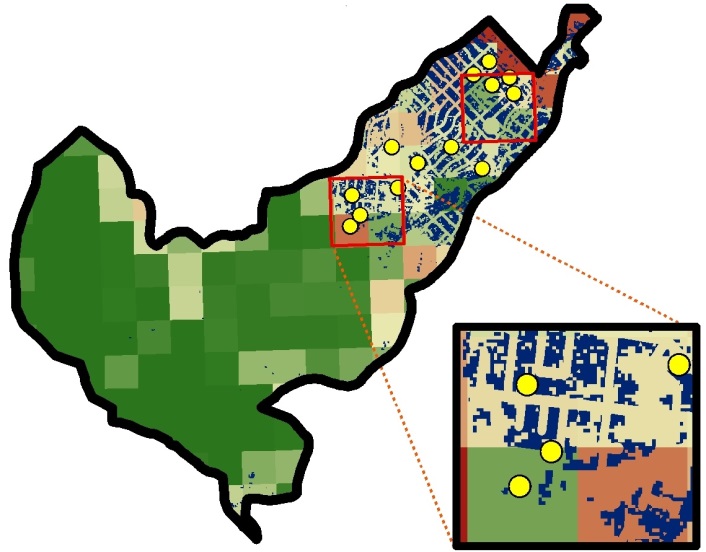 Feasible & Effective
Master Plan
Optimization Tool
Maximize benefit
Minimize cost
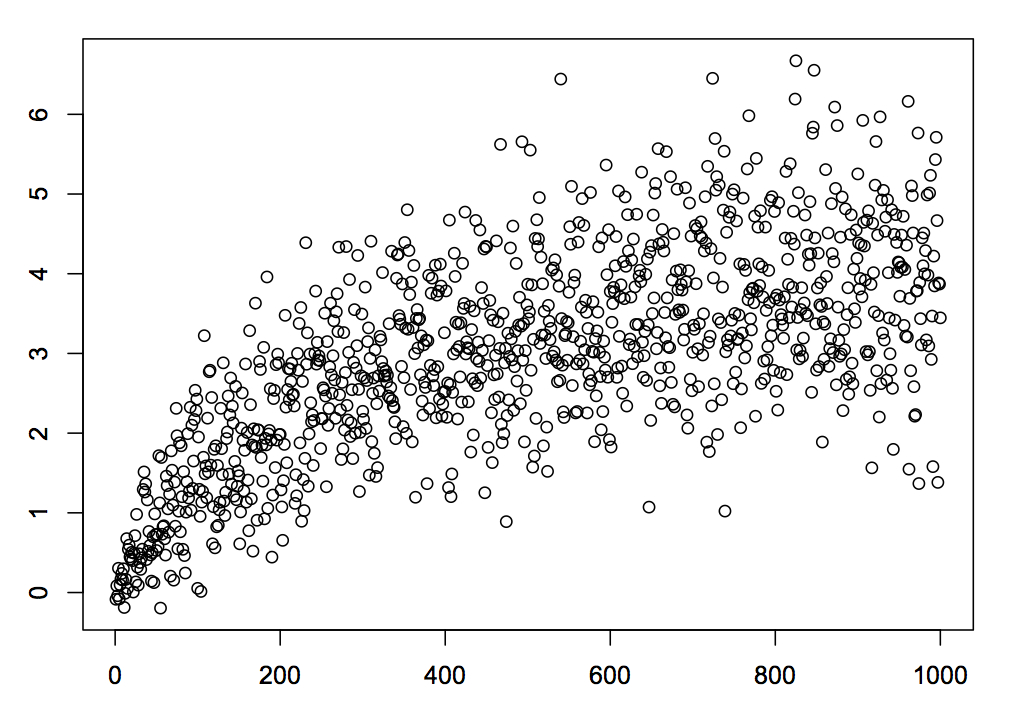 Multiple simulations

Quantify potential effectiveness

Balance benefit and cost

LID + Grey Infrastructure
Target
e.g. Peak flow reduction
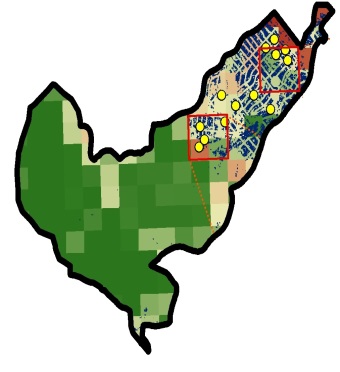 LID (+ Grey)
Grey Infrastructure
cost
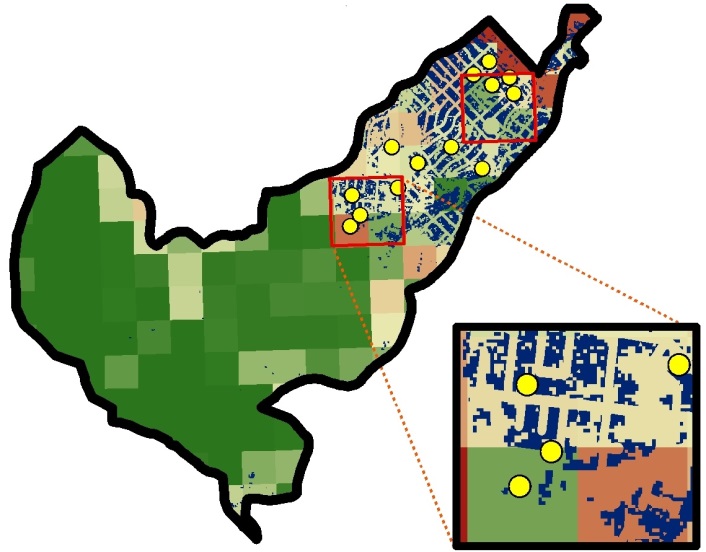 Feasible & Effective
Master Plan
Optimization Tool
Maximize benefit
Minimize cost
GreenPlan-it
toolbox
Critical Areas Tool
GIS Siting Tool
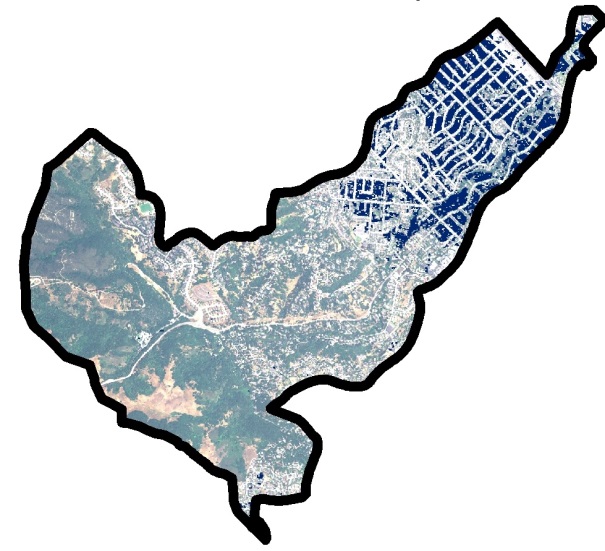 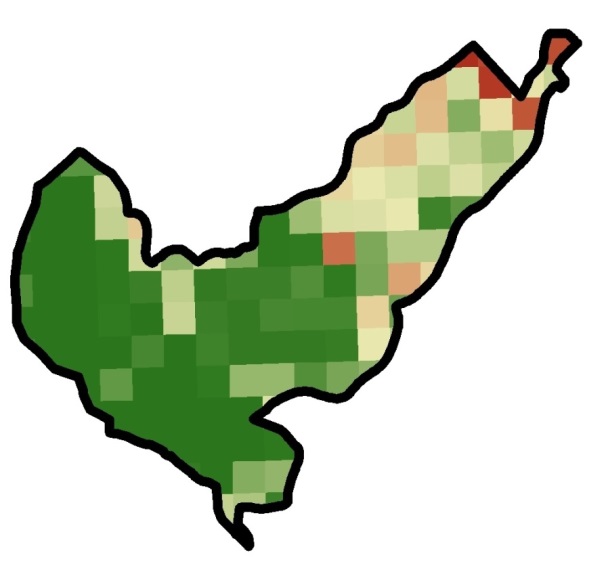 Improvement vs. Cost
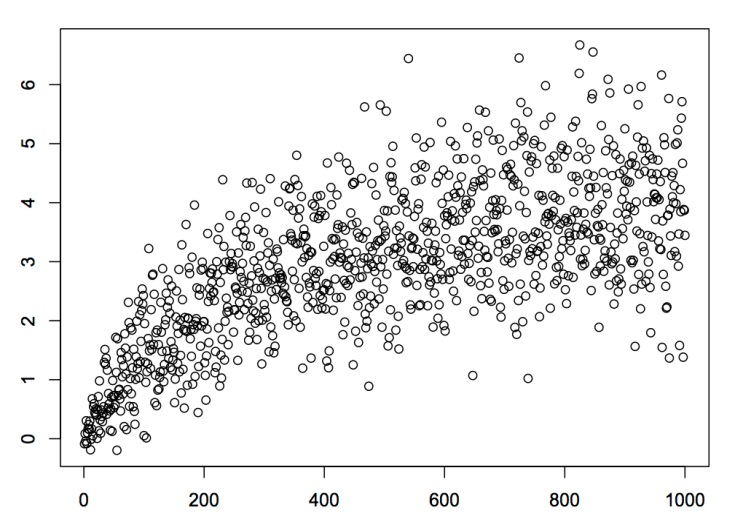 Target
Improvement
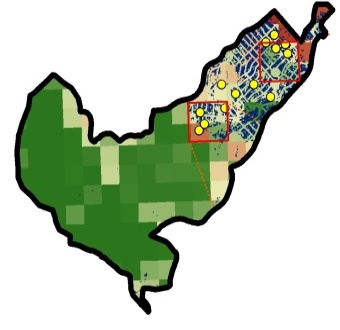 LID (+ Grey)
Grey Infrastructure
Cost
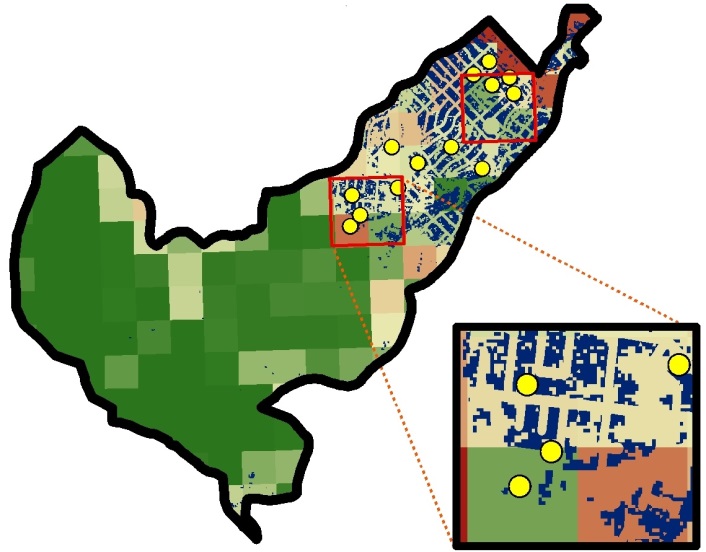 Feasible & Effective
Master Plan
Optimization Tool
Maximize benefit
Minimize cost
Discussion Questions
What output would be most useful?

How could this project/toolkit best integrate with near-term and longer-term planning processes?
Local Data Needed for Toolkit
Topography – ~1ft vertical resoluton (LiDAR)
Land cover - ownership, parcels, roads
Hydrology - storm drainage network, depth to groundwater, flow
Water Quality Monitoring 
Imagery – current (2010 or later) high resolution (<1 ft) aerial photography
Catchment Delineations - <HUC12
Additional data - any other partner-specific data themes or locations to be included in analysis of LID implementation, e.g., red curbs, right of ways, public parks, etc.
Meteorology – precipitation, temperature
Diversion - any water uses that divert water from the stream/watershed (locations and amounts)
Existing LID information - Location, type, remove efficiency, design capacity, any post-implementation monitoring data 
Existing Stormwater Models
Local cost information on various types of LID - capital, operation and maintenance
Questions on Data   3:20-3:45Kristen Cayce
Input:
What local data sets do cities have?

Who might we contact to acquire data?

Output:
What type of format of outputs that works best for cities? (map, list....)
Next Steps 3:45 – 3:55
Jennifer Krebs
Memo to Munis re data availability, interest in X role in project, reflections on this meeting (regarding project goals, etc.) – 9/25/13 – SFEP
Due date for response to memo – 10/15/13 - Municipalities
Selection of munis for various roles - 11/1/13 - SFEP
Memo to selected munis on data collection next steps (11/1/13), and follow up communications as needed on how to collect data (data due 12/13)